CRR Activity Calendar Update

Donald House
Supervisor, CRR

CMWG
February 12, 2018
CRR activity calendar - overview
NPRR852, CRR Activity Calendar Approval Process, is up for ERCOT Board approval on February 20, 2018
Simplifies the review process and posting requirements while removing unnecessary language about advisory and firm dates 
Moves final approval of calendar updates to WMS instead of TAC
Sets the date for ERCOT to post an updated calendar “no later than April 1 of each calendar year”
Each calendar will include activity dates for the remainder of the current calendar year and for the two subsequent calendar years

In preparation for Board approval of NPRR852
Seeking feedback today on draft calendar prior to taking it to WMS on February 28 for final approval
2
CRR activity calendar – description of changes
Current calendar
Dates from the currently approved calendar remain unchanged (through the 2019.MAY.Monthly.Auction)
Added dates to cover CRR activity through 2020
Applied the same patterns to assign the dates as have been used for previous calendars to maintain Protocol requirements and consistency
As with previous calendars, we have moved a few auctions by one week (earlier or later) to avoid holidays when necessary to maintain consistent activities on the same day of the week
All such auctions are noted in column “N” of the draft
3
CRR activity calendar – description of changes
Seeking feedback on choices for posting auction results around New Year’s Day for 2020 and 2021 (credit locked for longer period but no overlap with other auctions) 

2021.1st6.AnnualAuction.Seq3
Could post results on Friday 1/3/2020 (usually post results on a Thursday)
Will result in invoices being posted and credit released on Monday 1/6/2020
Could post results on Thursday 1/9/2020 (1 week later)
Will result in invoices being posted and credit released on Friday 1/10/2020

2022.1st6.AnnualAuction.Seq3
Could post results on Tuesday 1/5/2021 (usually post results on a Thursday)
Will result in invoices being posted and credit released on Wednesday 1/6/2021
Could post results on Thursday 1/7/2021 (1 week later)
Will result in invoices being posted and credit released on Friday 1/8/2021
4
CRR activity calendar – general reminders
The model build process begins 2-3 weeks prior to the model posting date (get outages and Common Information Model snapshot)
Long-term (6-month) auctions begin 3 weeks prior to posting date
Monthly auctions begin 2 weeks prior to posting date

We now hold a monthly auction and a long-term auction every month of the year
Typical pattern is monthly auction bid window in the first half of the month followed by the long-term auction bid window the very next week
Monthly auction credit is usually released 1 day after the long-term auction credit is locked
5
CRR activity calendar – general reminders
There are two additional tabs on the calendar 
“Calendar Protocol References” includes any references to protocol sections relating to the selection of dates 
“PCRRs” gives activity dates and protocol sections related to the annual PCRR allocation process
Note that the changes associated with NPRR808, Three Year CRR Auction, have moved the annual allocation process into July/August of each year
6
CRR activity calendar – next steps
ERCOT is seeking feedback from CMWG
Will take to WMS for final approval on February 28
Once approved, the new version of the calendar will be posted on the ERCOT public site by April 1
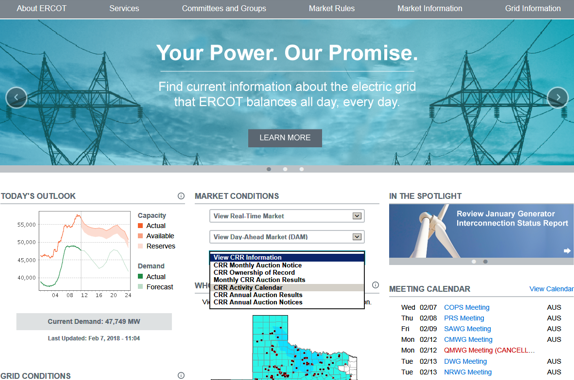 7